Software Solution 
For Annual Wellness Visits
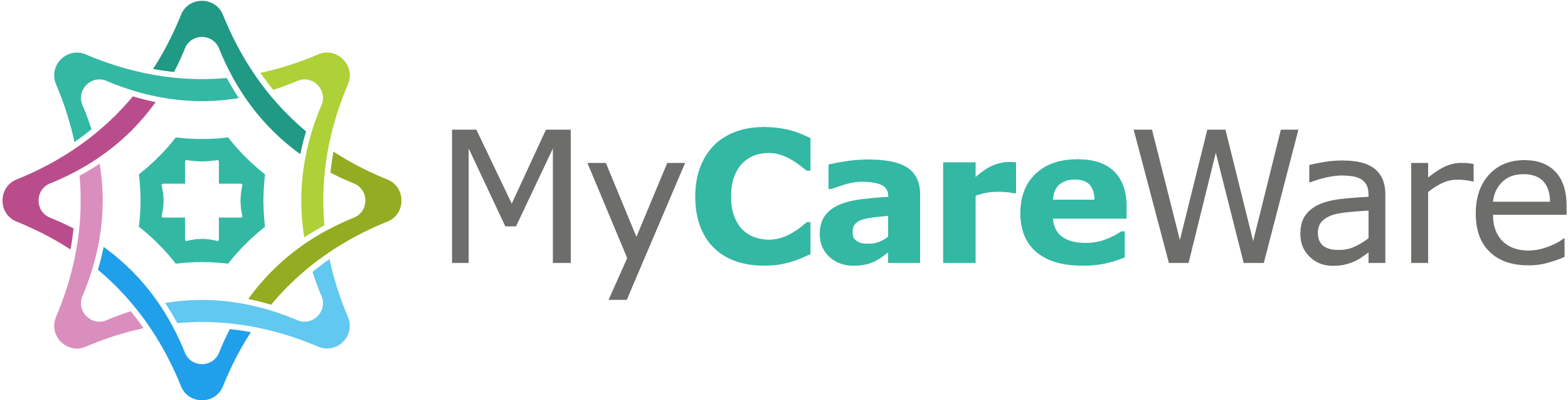 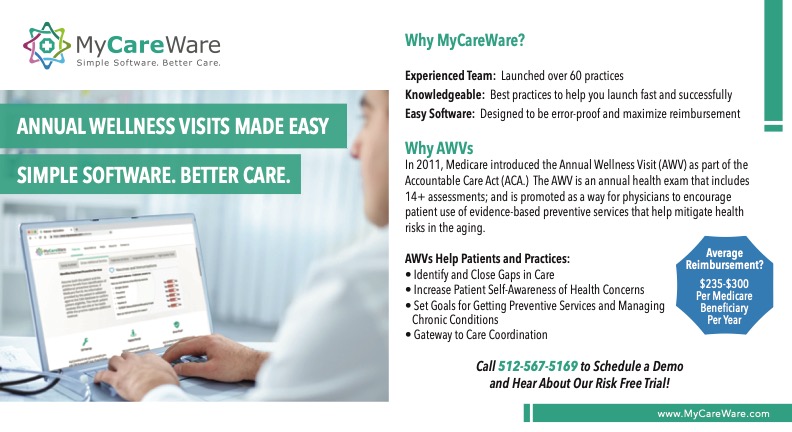 2
What Must Be Completed to be Compliant?
3
Reimbursement Ratesper Physician Fee Schedule CMS 10/30/2020 (Non-Facility National Payment Amount)
Typical
$271.04
4
How Much A Practice Earns Depends on Who Delivers
1)  MCW monthly $299:  with 60 completions/month = $5/use
2)  AP reimbursements 15% less than physician.
MCW designed for MA delivery
5
[Speaker Notes: 4]
Why MyCareWare
Comprehensive, Compliant, and Easy-to-Use Software Solution
Secure:  HIPAA compliant; hierarchical permission structures to control user access; renowned, security-driven infrastructure partners; back-end audits and alerts to monitor access and usage; 2-Factor authentication for users. 
Easy-to-Use:  Designed for direct consumer use, meaning consumer-friendly language and smart algorithms that determine how the software flows and how the results print to the reports.
Efficient, Saving You Money:  Software designed for delegation to qualified but lower cost staff, and automated reporting so staff don’t need to interpret and document results.
Compliant and Easily Audited:  Records maintained for 7 years after the patient’s last visit; provided anytime to you or a third-party auditor upon your authorization.
Meet You Where You Are:  Whether new to AWVs or experienced, we can customize a program to meet your unique practice and patient needs.
6
Additional Services
Additional Solutions to Keep Your Practice Productive

AWV Office and Staff Training to Maximize Utilization

AWV Scheduling, Intake and EMR Update:  Clinical staff schedule patients and conduct intake, then set appointments with onsite staff or with provider via telehealth, update EMR for medications 

Chronic Care Management Services:  Chronic condition monitoring, including regular review of medications by pharmacy team

Remote Physiological Monitoring of Patients:  Vitals monitoring, including set up of devices with patients, alerts to physician text.
7